Oefeningen Elektriciteit
Vraag 1
De stroomkring wordt verbroken en het tweede lampje gaat uit.

Het tweede lampje heeft zijn eigen stroomkring en blijft branden.
Serie schakeling
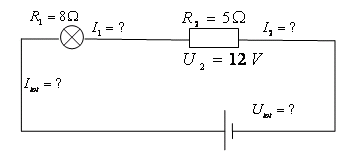 Wat weet je?
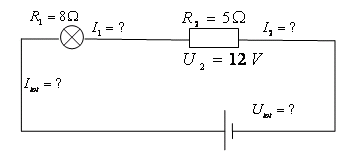 Serie schakeling
Wat kan je?
I2 berekenen
Hoe?		Binas tabel 12	R = U : I   (2 = 6 :3)						I = U : R   (3 = 6 :2)
2,4A
2,4A
2,4A
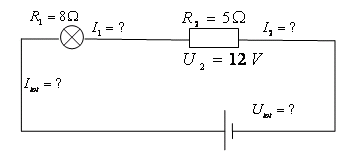 Serie schakeling
Wat kan je nu nog meer?
U1
Hoe?		Binas tabel 12	R = U : I   (2 = 6 :3)							U = I x R  (6 = 3 x 2)
19,2V
2,4A
2,4A
2,4A
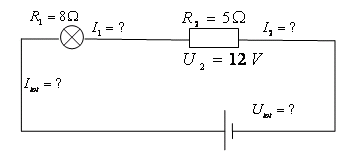 Serie schakeling
Wat kan je nu nog meer?
Utot


Rtot
31,2V
19,2V
2,4A
2,4A
2,4A
13 Ω
Parallel schakeling
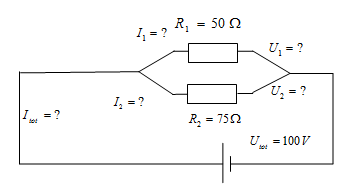 Wat weet je?
100 V
100 V
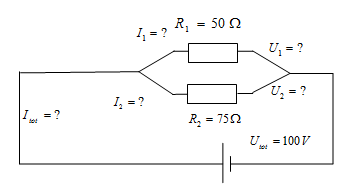 Parallel schakeling
Wat kan je?
I1   I2   berekenen
Hoe?		Binas tabel 12	R = U : I   (2 = 6 :3)						I = U : R   (3 = 6 :2)
2 A
1,33 A
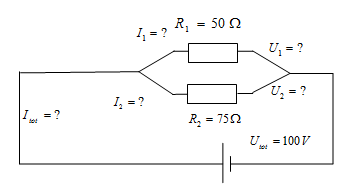 Parallel schakeling
Wat kan je?
Itot berekenen.
2 A
1,33 A
3,33 A
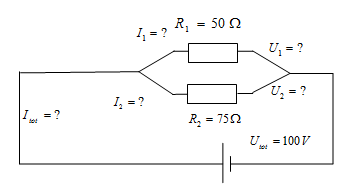 Parallel schakeling
Wat kan je nu nog meer?
Rtot berekenen
Hoe?		Binas tabel 12	R = U : I
30 Ω
Serie schakeling
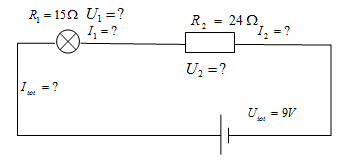 Wat weet je?
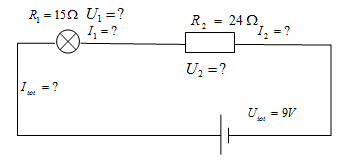 Serie schakeling
Wat kan je?
Rtot berekenen.
Wat weet je?
39 Ω
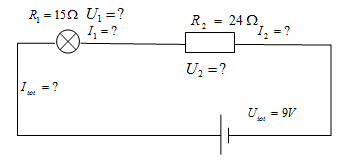 Serie schakeling
Wat kan je?
Itot berekenen
Hoe?		Binas tabel 12	R = U : I   (2 = 6 :3)						I = U : R   (3 = 6 :2)
0,23A
0,23A
0,23A
Serie schakeling
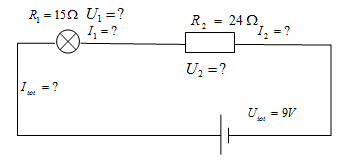 Wat kan je nu nog meer?
U1 en U2 berekenen
Hoe?		Binas tabel 12	R = U : I   (2 = 6 :3)							U = I x R  (6 = 3 x 2)
3,46V
5,54V